Figure 3. Increased intensity of IPS TMS (but not FEF TMS) elicits BOLD decreases in V5/MT+ specifically during the ...
Cereb Cortex, Volume 18, Issue 4, April 2008, Pages 817–827, https://doi.org/10.1093/cercor/bhm128
The content of this slide may be subject to copyright: please see the slide notes for details.
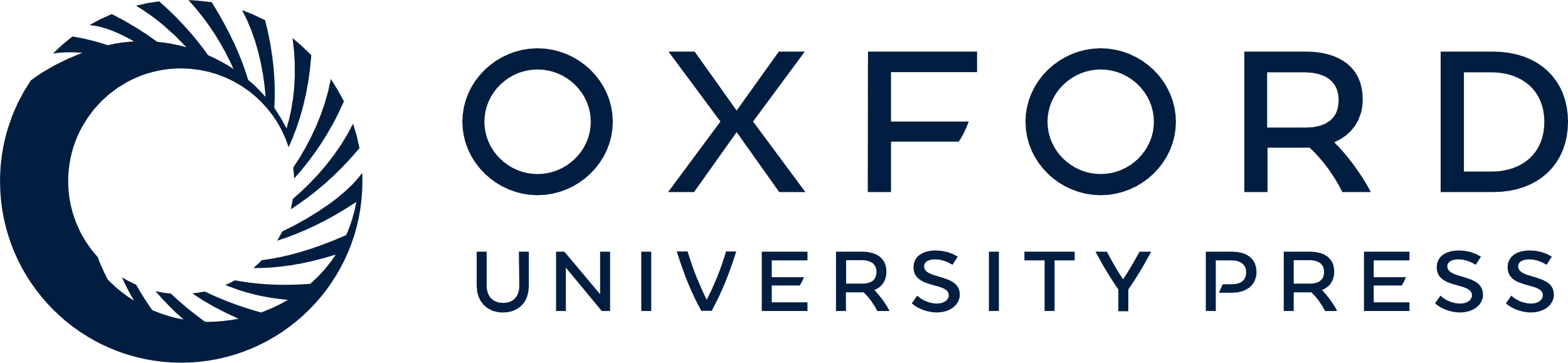 [Speaker Notes: Figure 3. Increased intensity of IPS TMS (but not FEF TMS) elicits BOLD decreases in V5/MT+ specifically during the presence of moving visual stimuli. The bar graphs show the mean BOLD signal intensity in V5/MT+ (determined for each subject with a motion localizer, see Materials and Methods) during (A) IPS TMS or (B) FEF TMS. The BOLD signal estimates were derived and plotted analogously to the estimates for Figure 2, but now extracted from individually localized V5/MT+ ROIs, and collapsed across hemispheres (because equivalent results were found for each). Error bars represent the standard error of the mean difference between high– and low–TMS intensity trials under one or the other condition of visual stimulation (i.e., for each pair of adjacent bars). Stars indicate P < 0.05 in paired t-tests (see main text for ANOVA results). The bar graphs show that (A) increasing the intensity of IPS TMS led to activity decreases in V5/MT+ only when the moving visual stimuli were present to activate this visual area, not in the absence of visual stimulation, whereas (B) no such effect was found for increased intensity of TMS over FEF.


Unless provided in the caption above, the following copyright applies to the content of this slide: © 2007 The AuthorsThis is an Open Access article distributed under the terms of the Creative Commons Attribution Non-Commercial License (http://creativecommons.org/licenses/by-nc/2.0/uk/) which permits unrestricted non-commercial use, distribution, and reproduction in any medium, provided the original work is properly cited.]